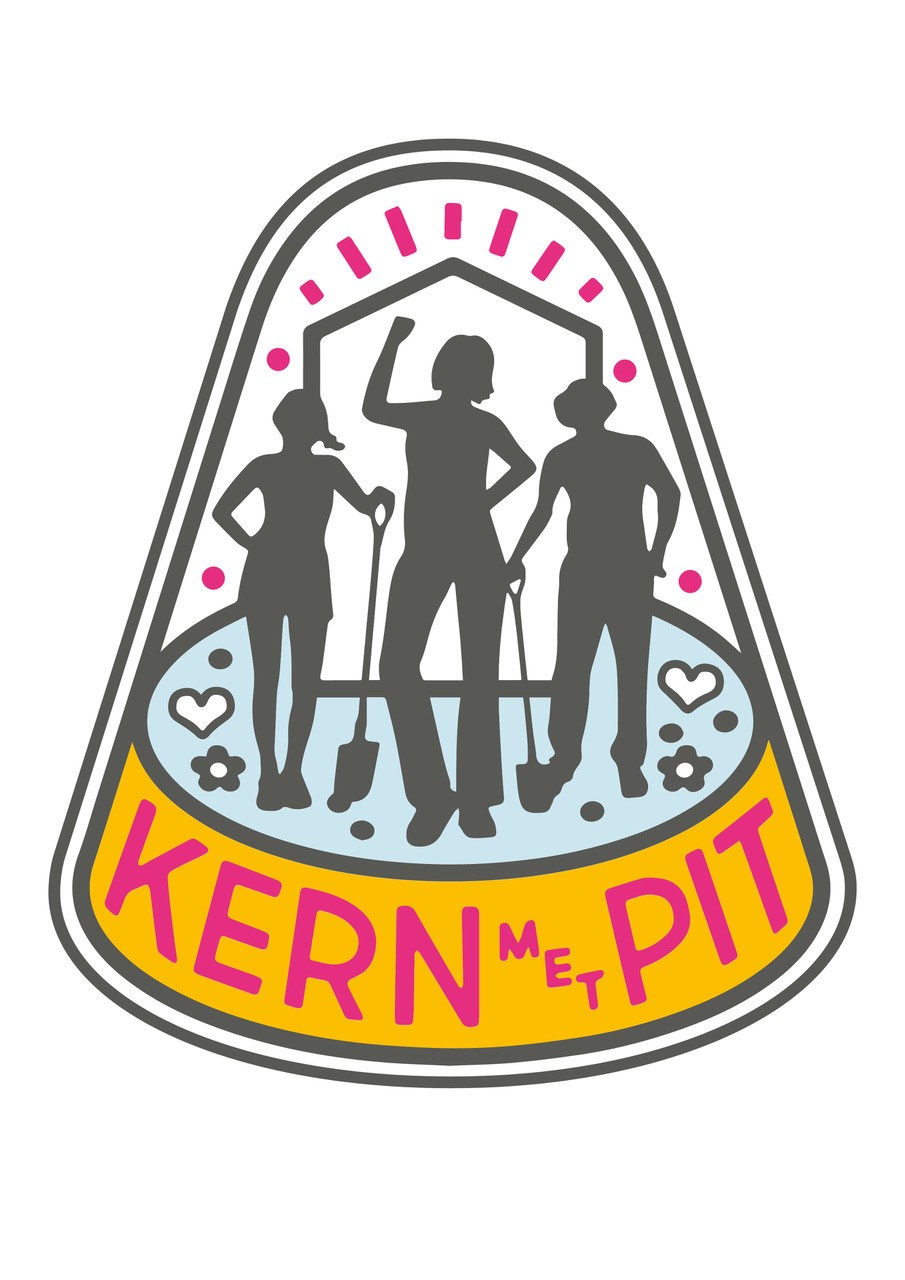 PRESENTATIEKERN MET PIT
BANKJES EN PICKNICKTAFELS VOOR DE PUMPTRACKBAAN IN AXEL
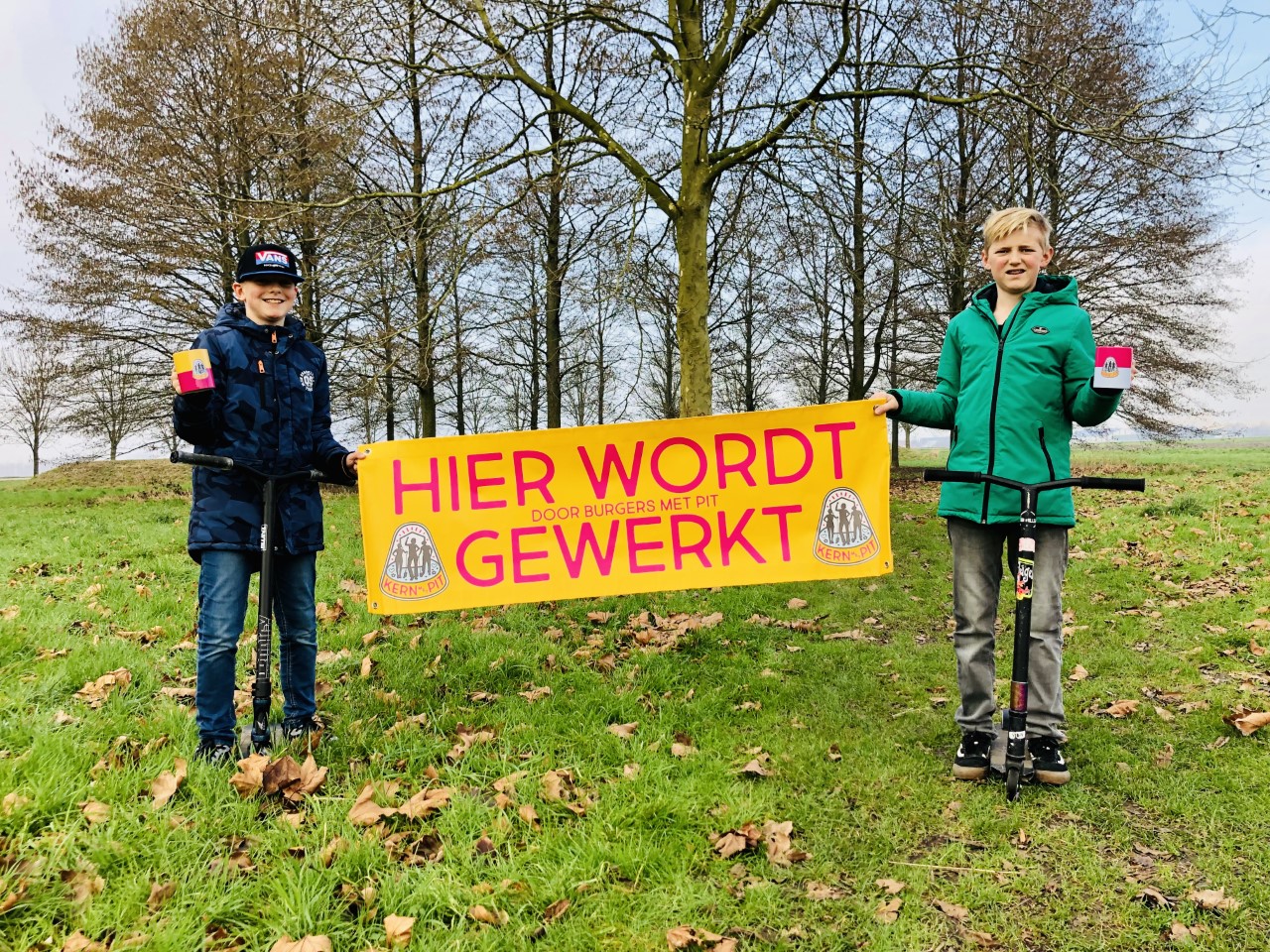 WIE ZIJN WIJ?
LUCA
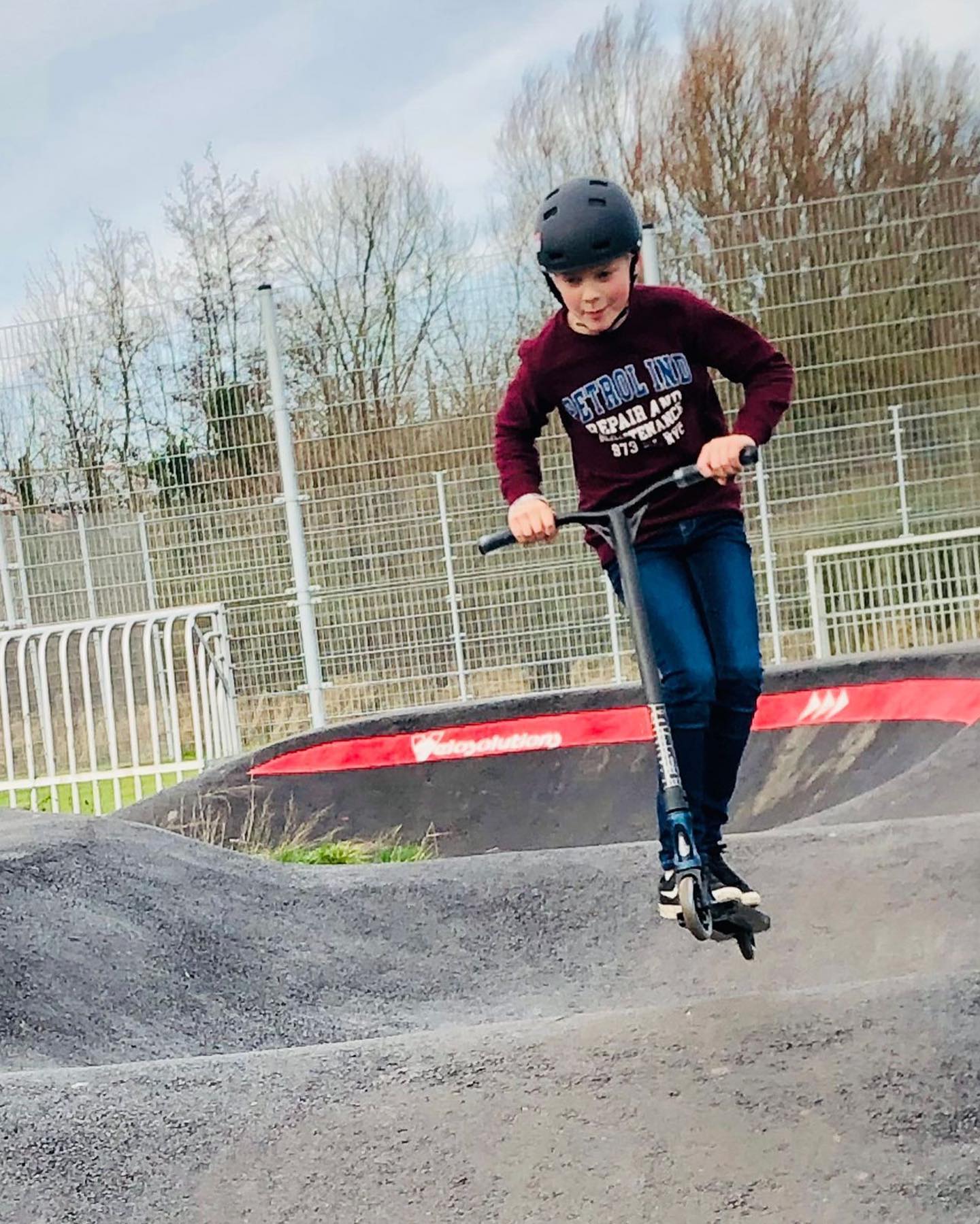 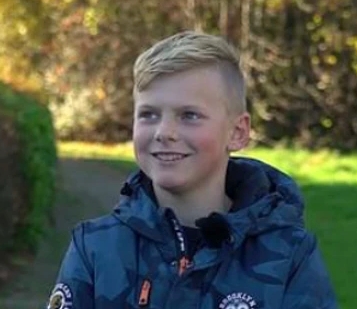 initiatiefnemer
TEAM
INGE
Hanneke
JEROEN
BRENDA
Onze doelstelling
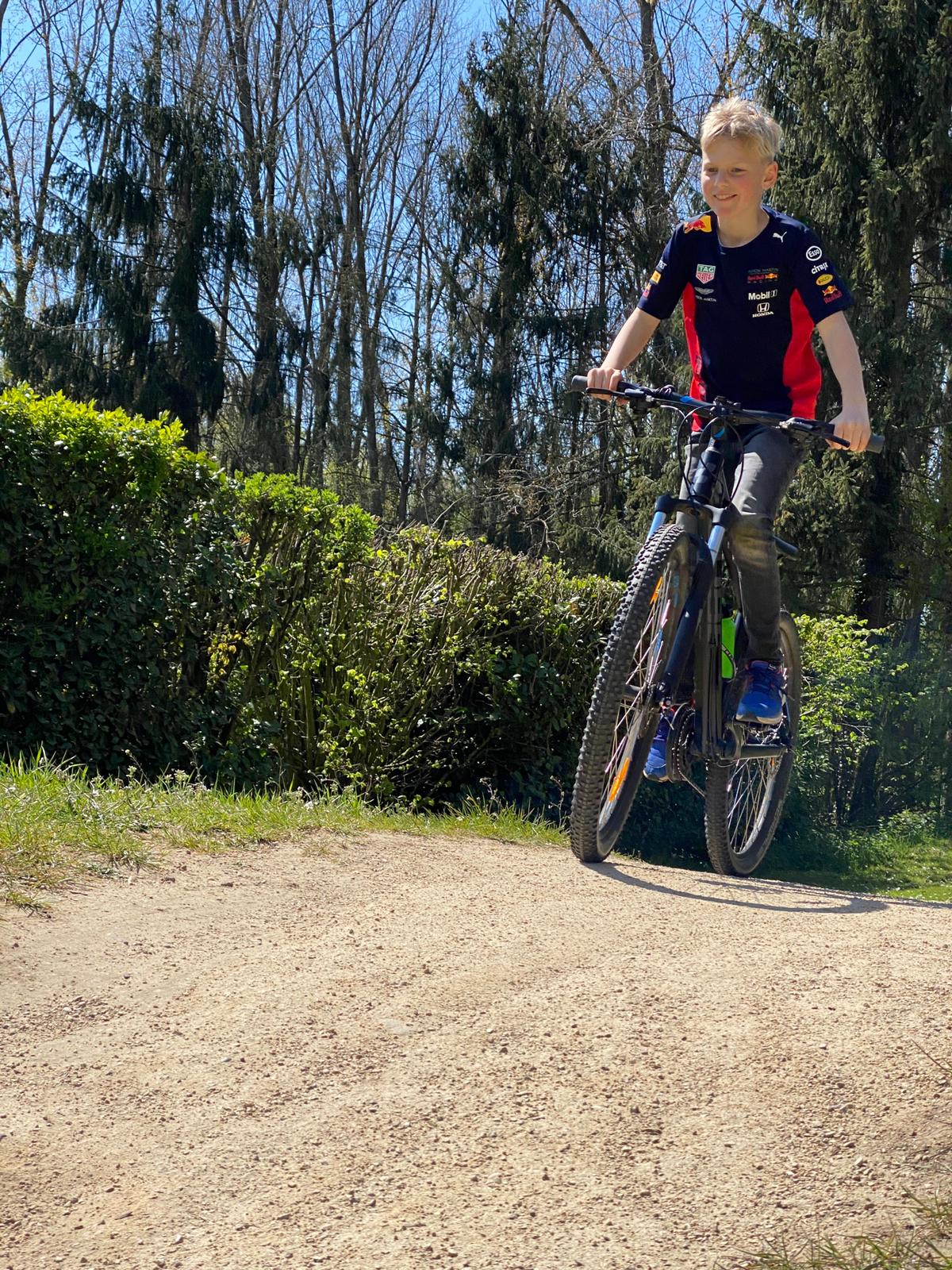 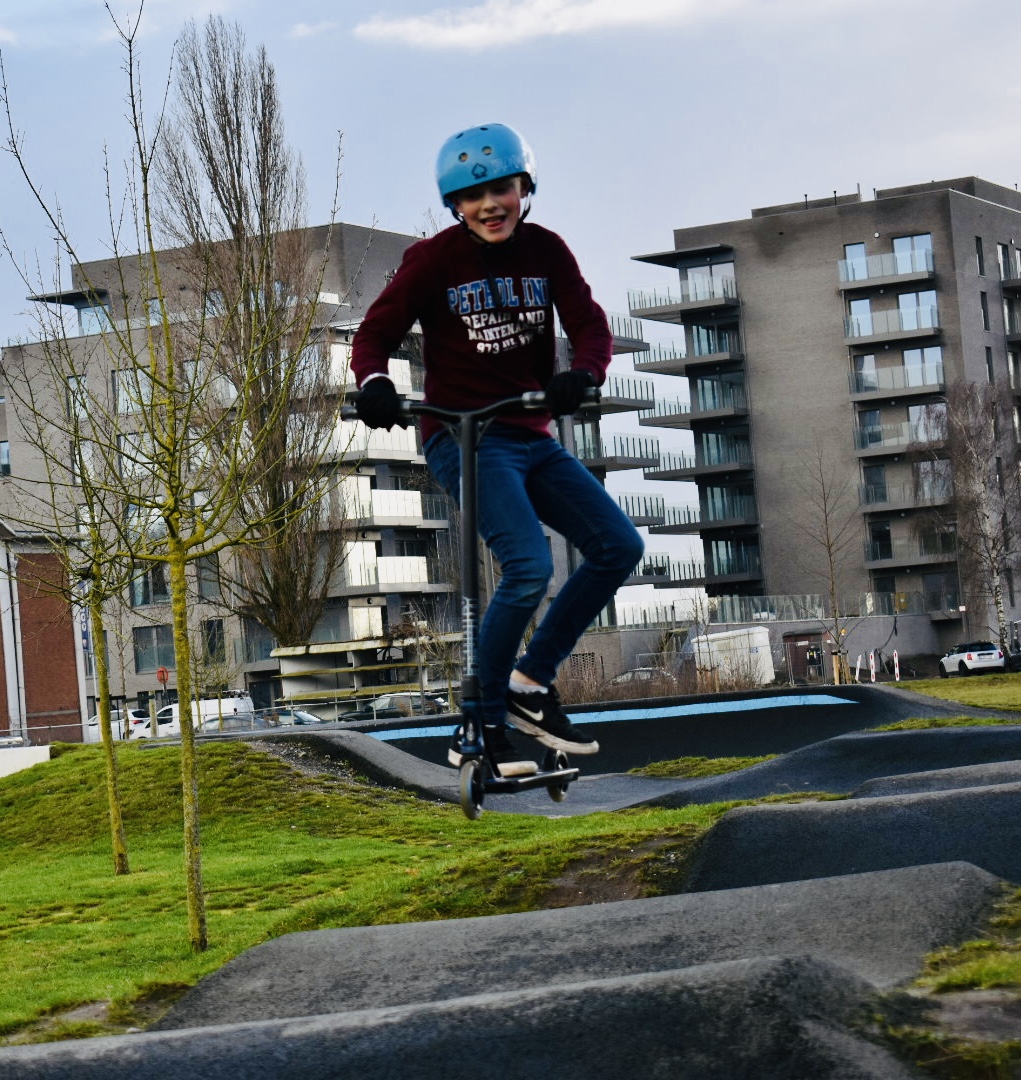 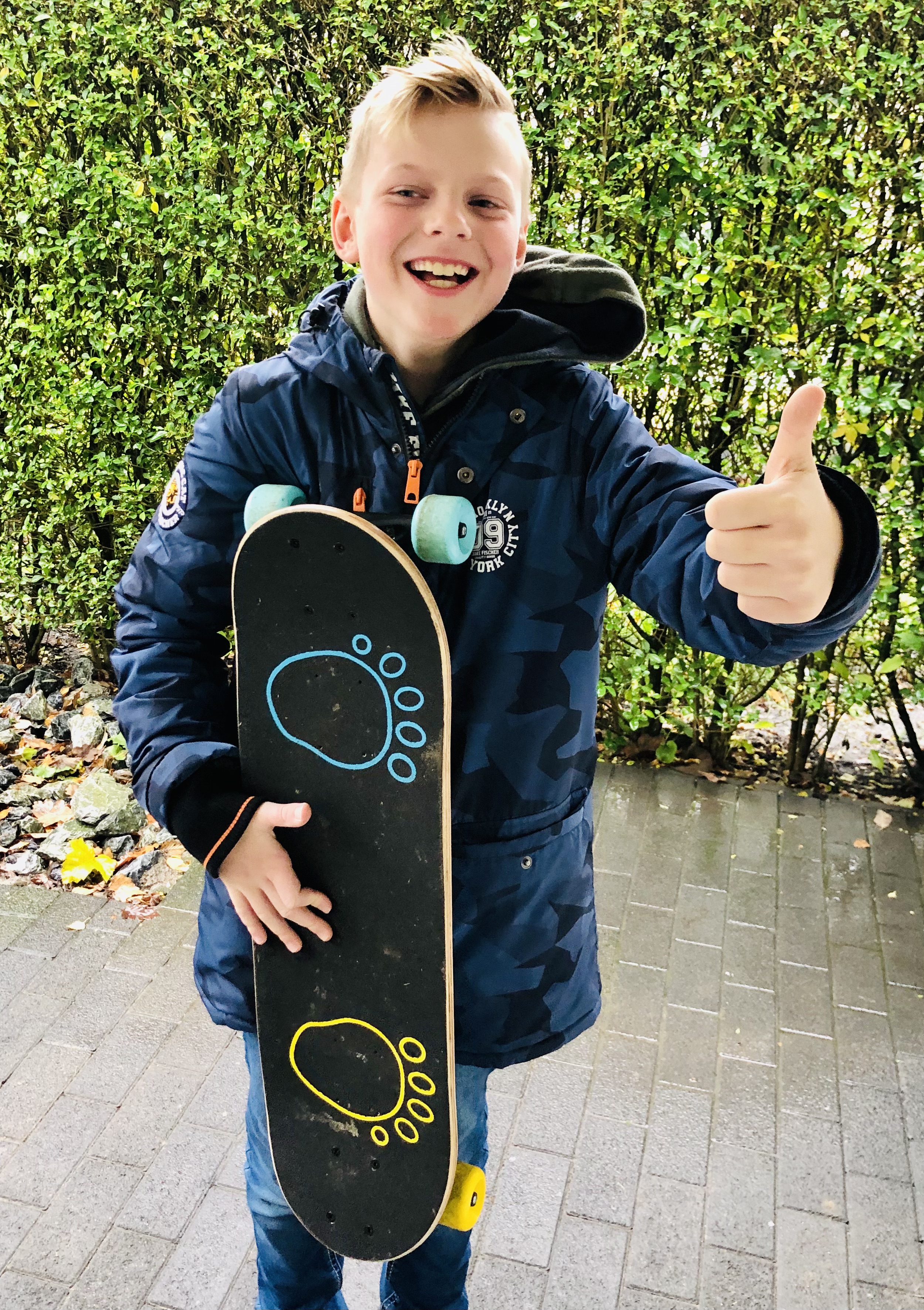 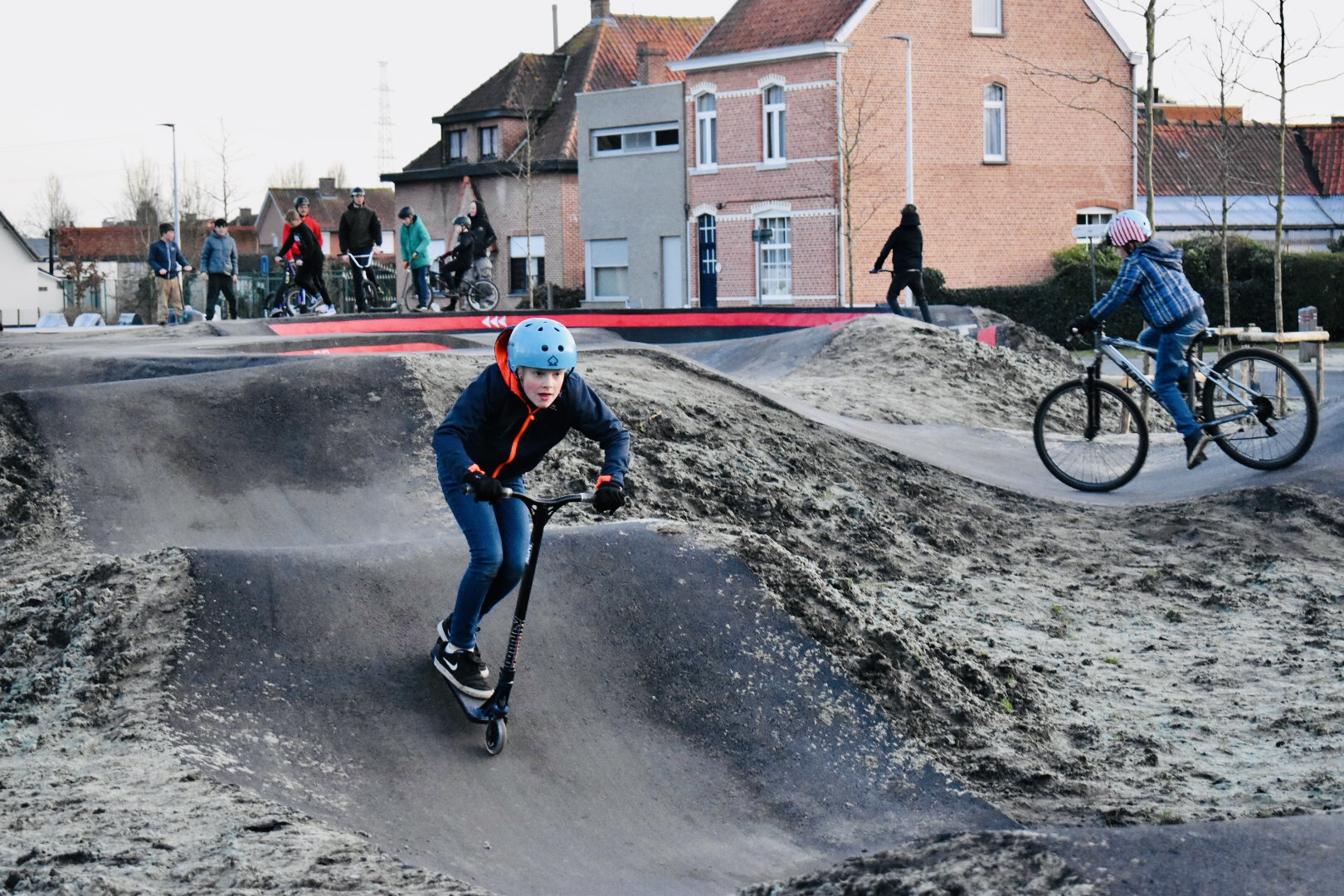 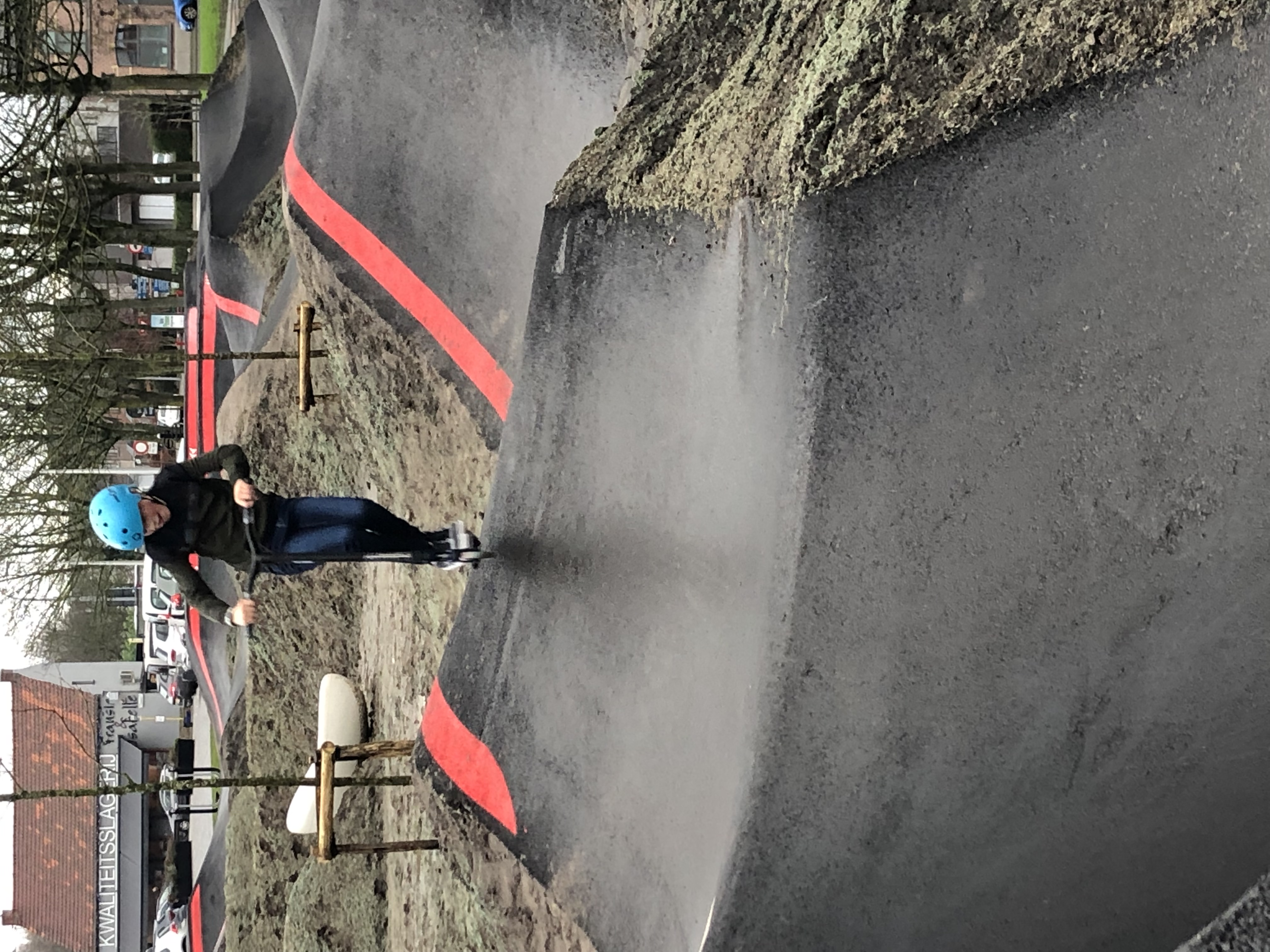 Wat gaan we doen?
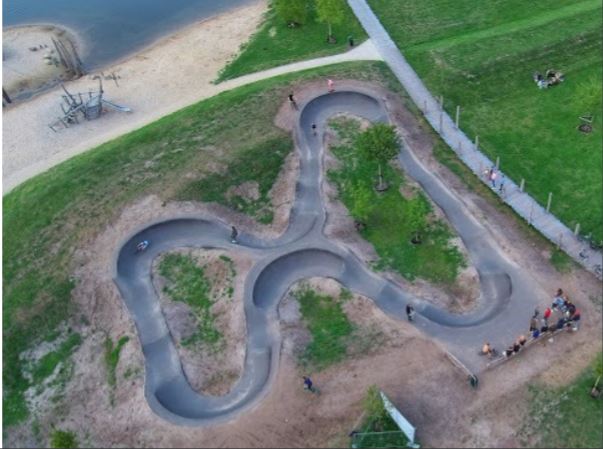 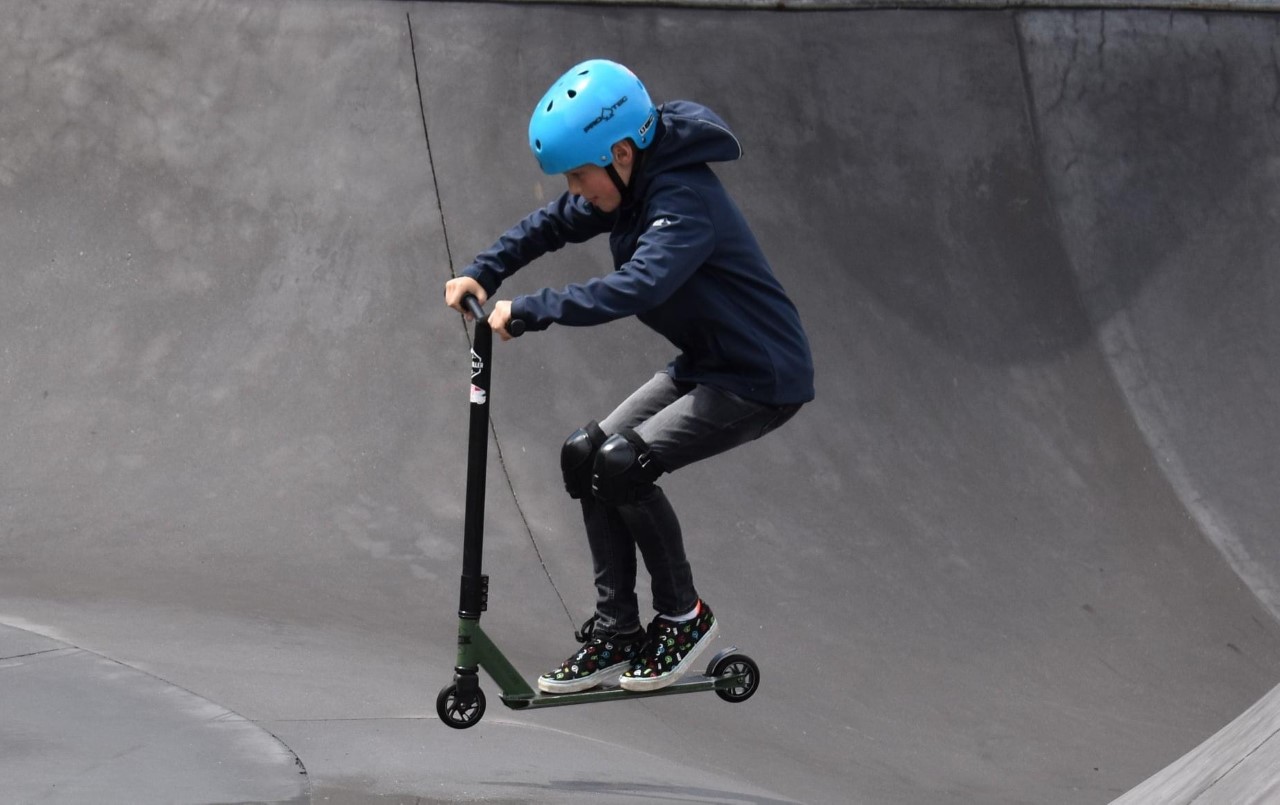 Voorbeeld PUMPTRACkbaan
Luca in actie
BANKJES EN PICKNICKTAFELS
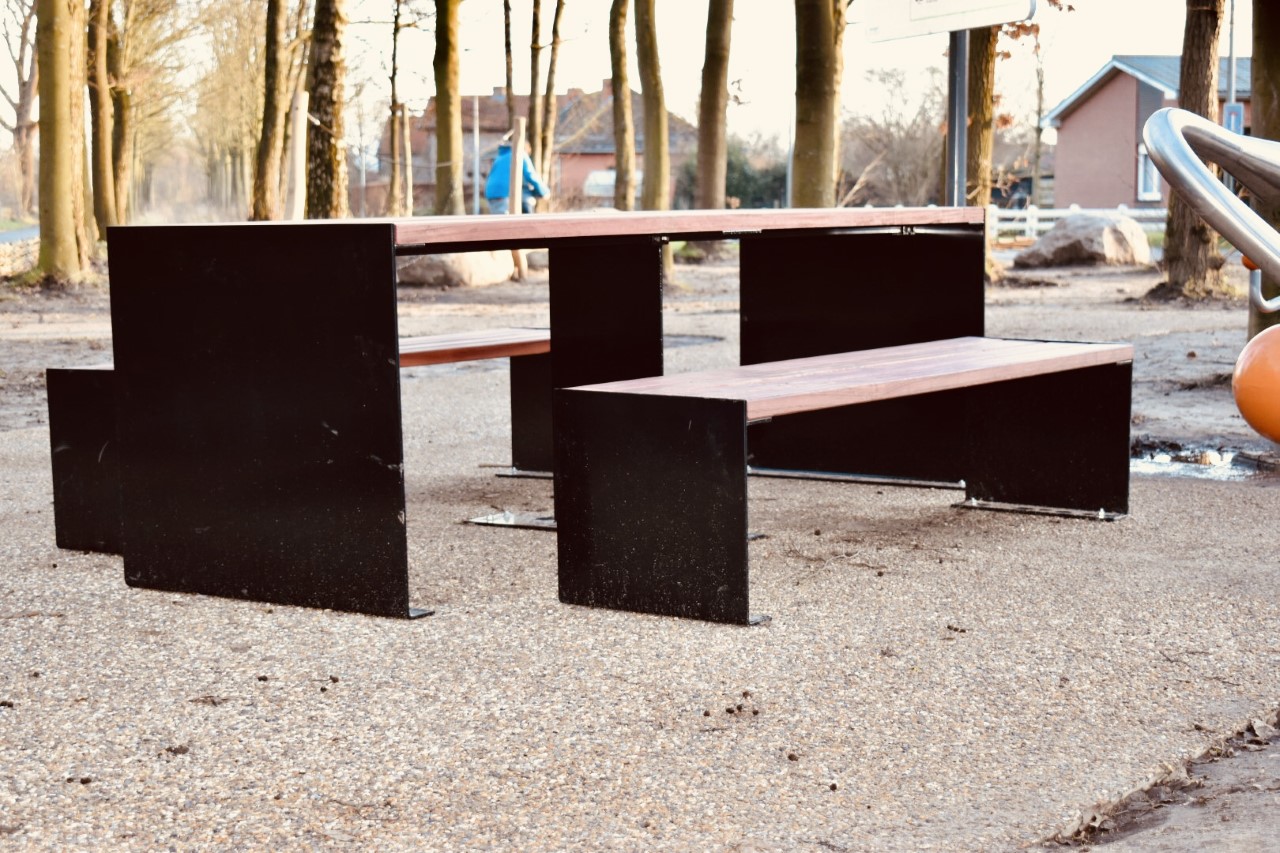 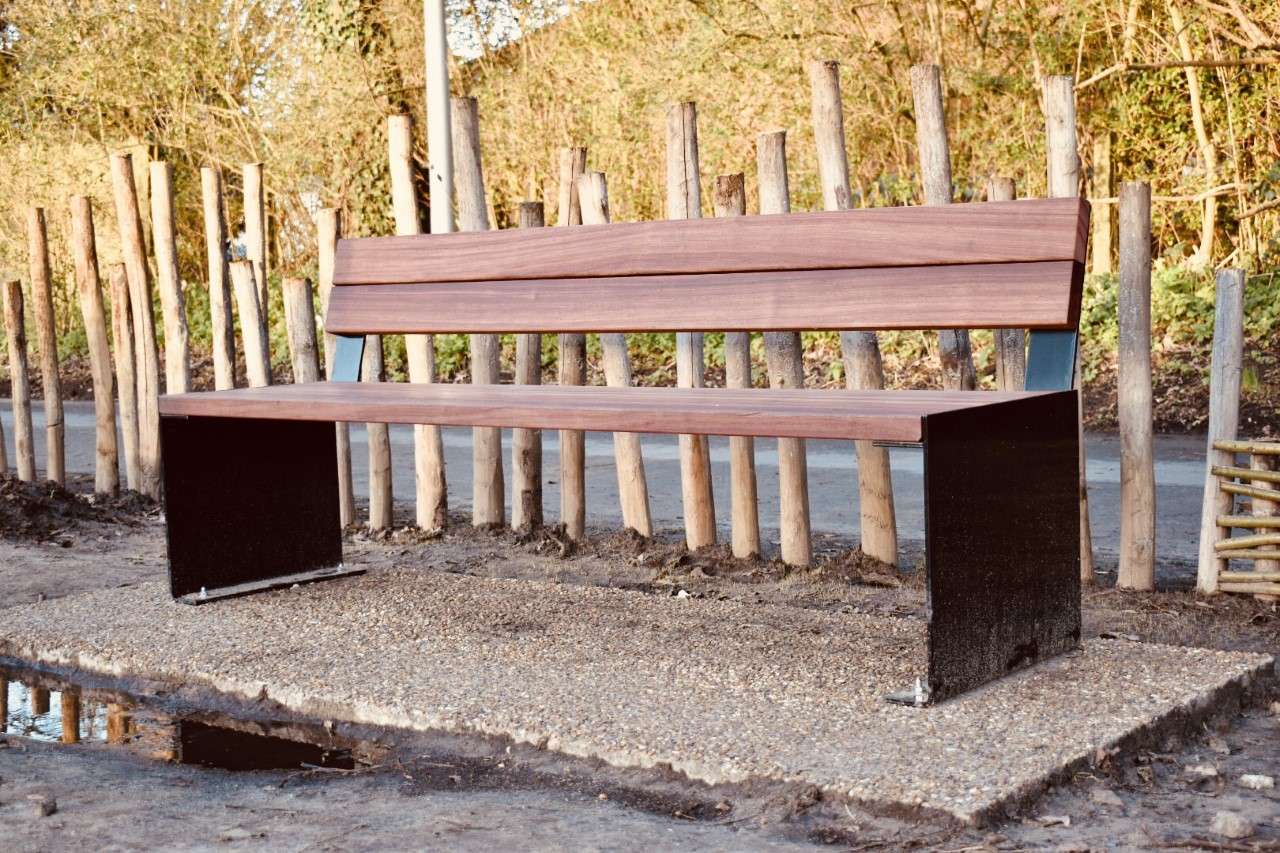 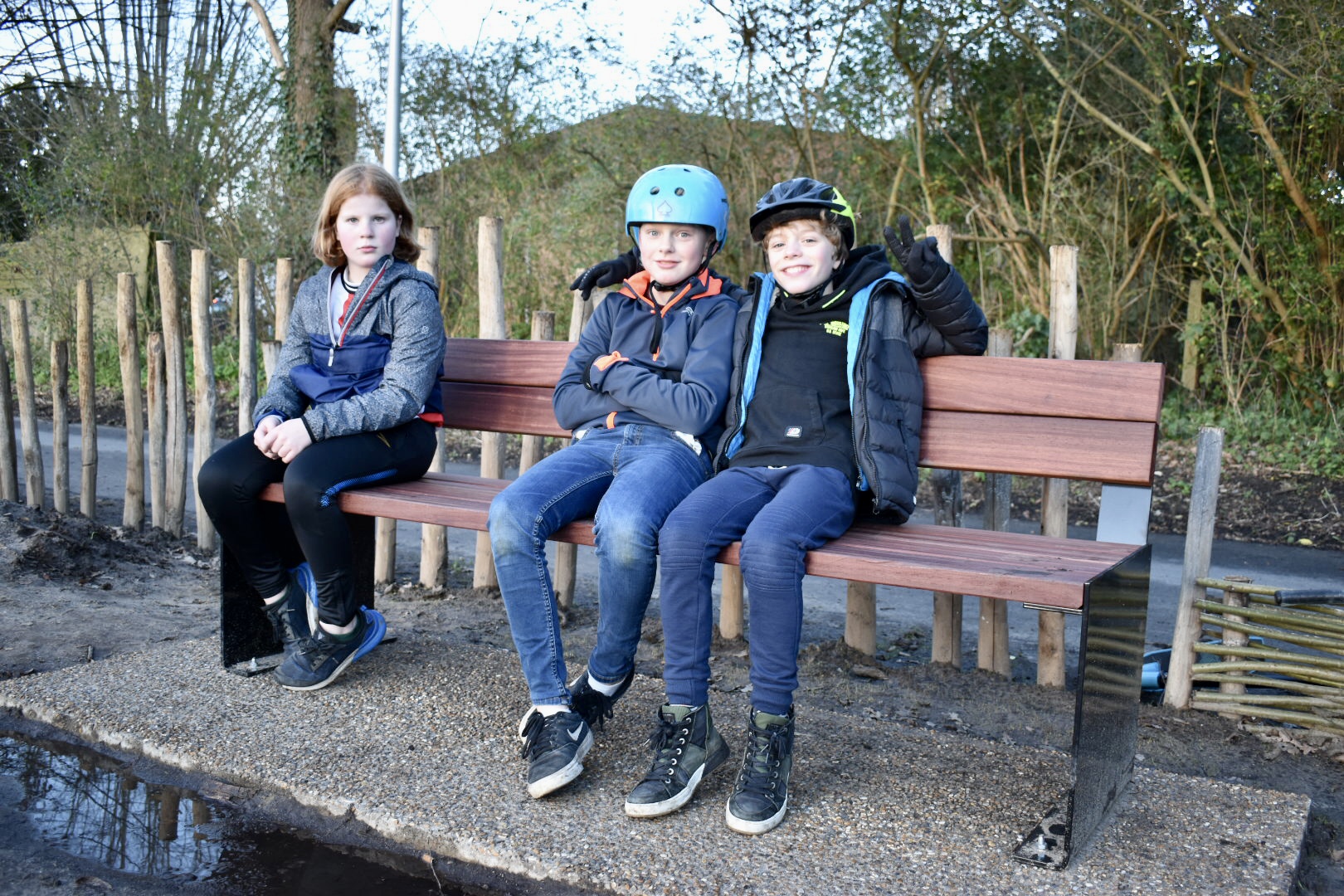 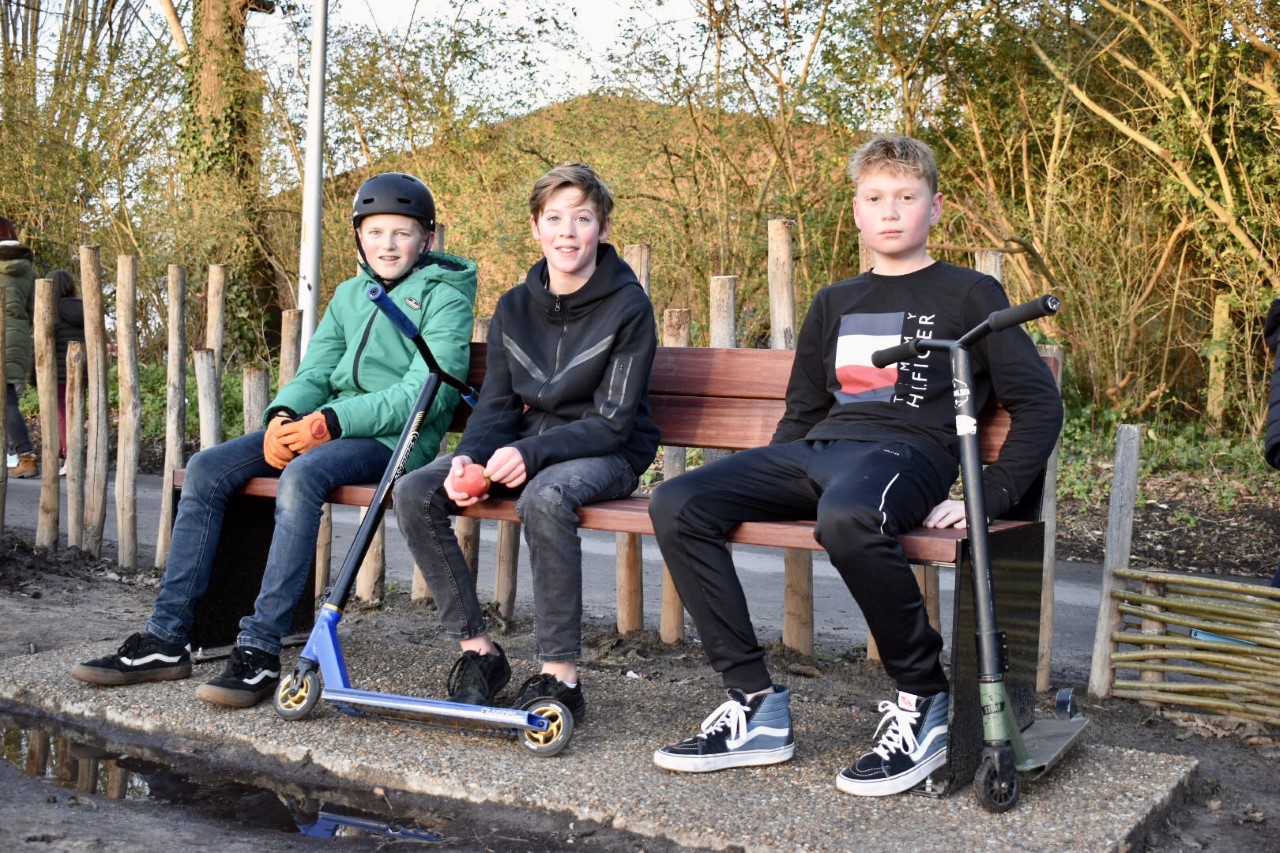 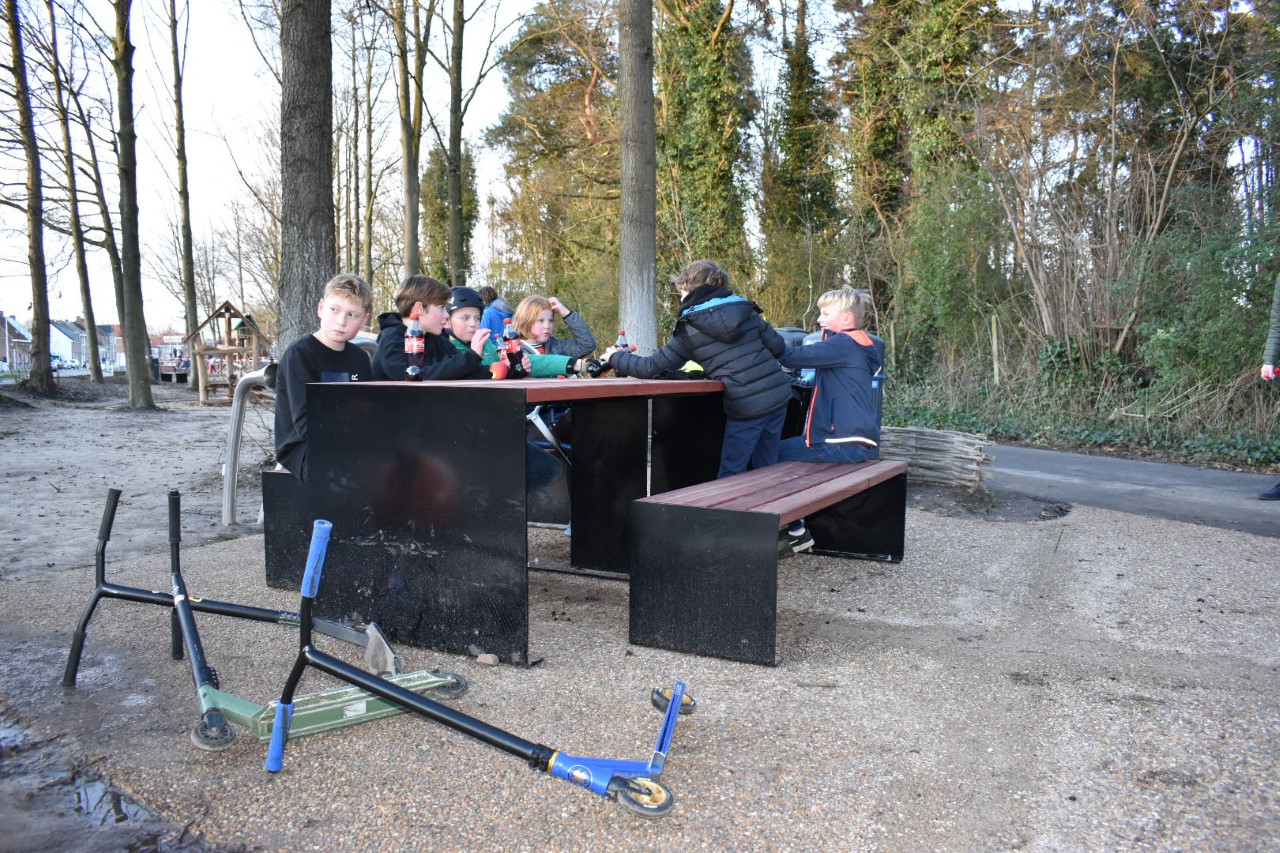 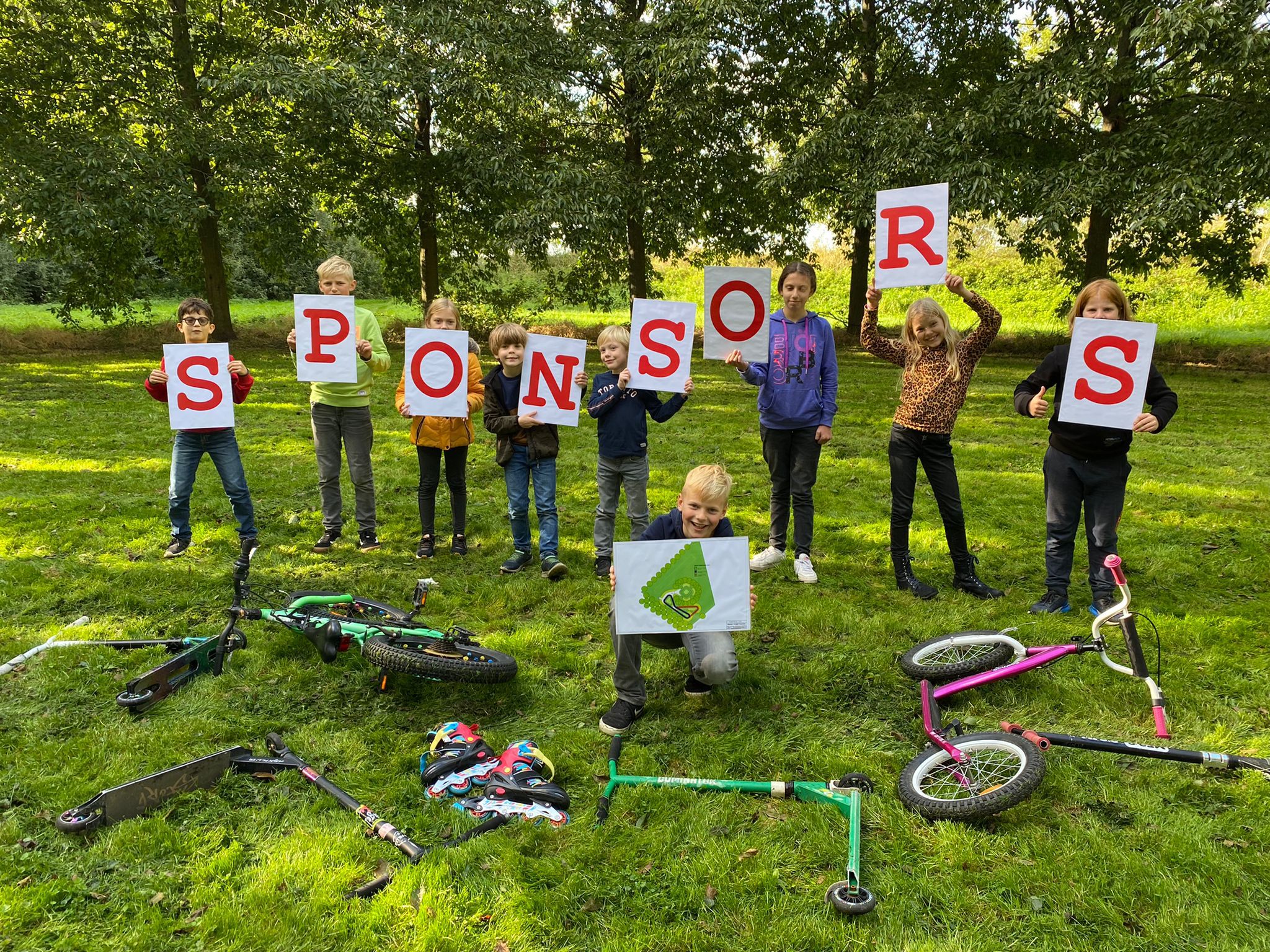 Bedankt
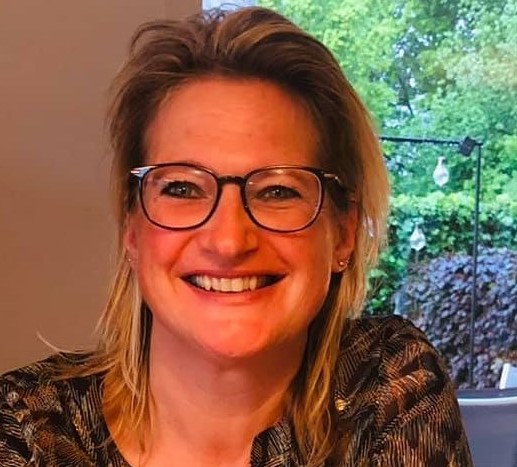 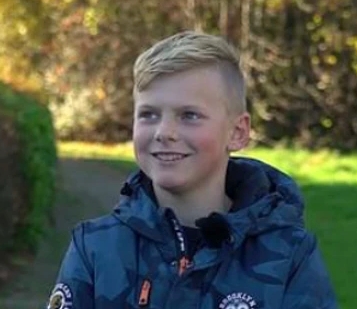 LUCA	   HANNEKE
pumptrackbaanaxel@gmail.com
www.pumptrackbaanaxel.nl